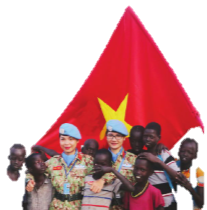 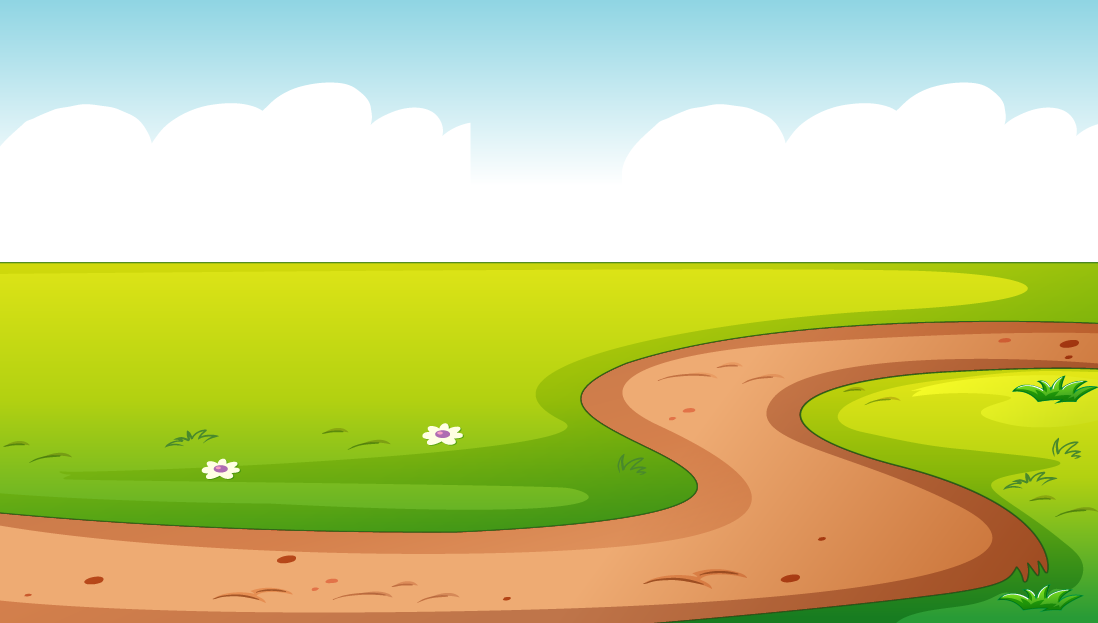 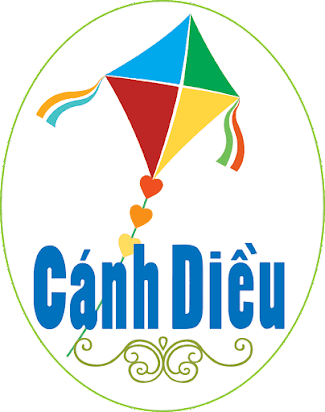 Bài đọc 4:
Cô gái mũ nồi xanh
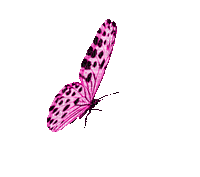 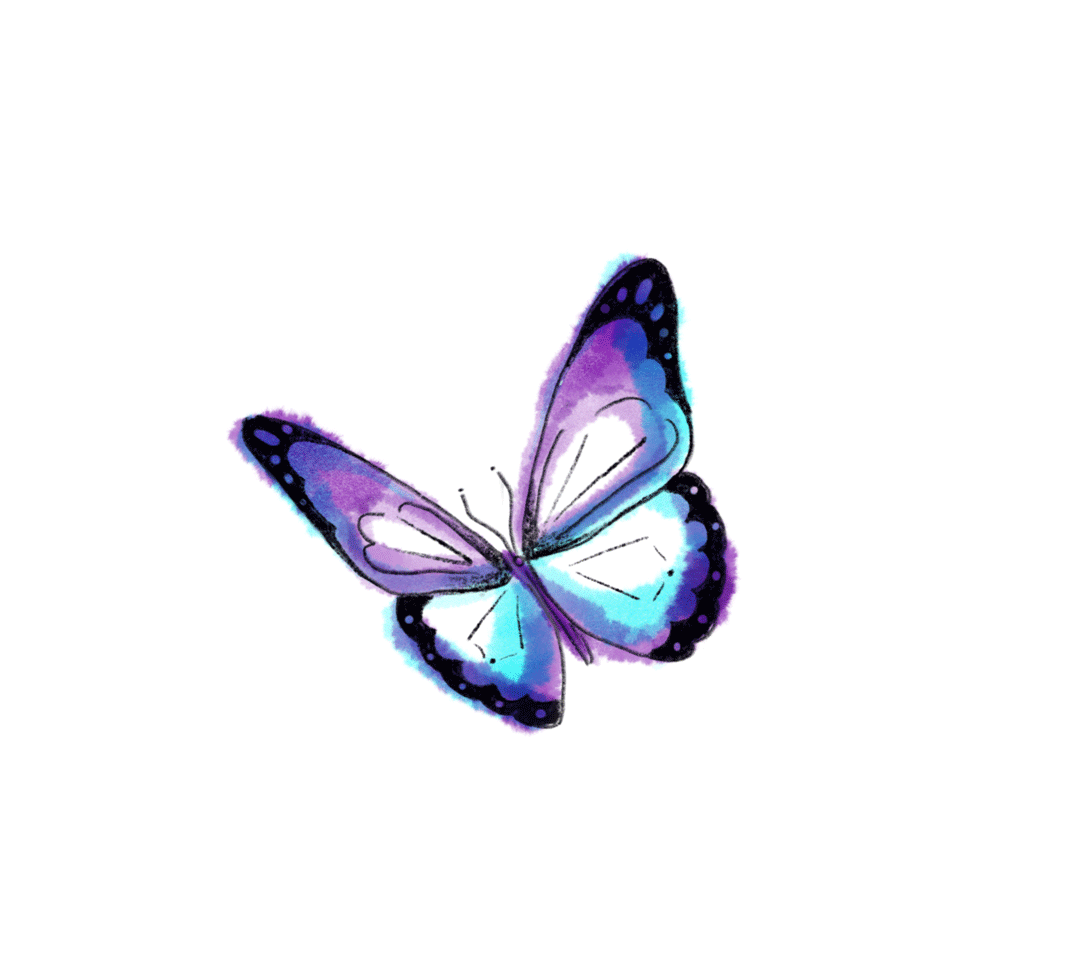 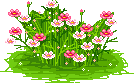 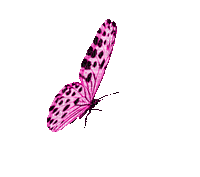 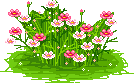 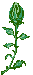 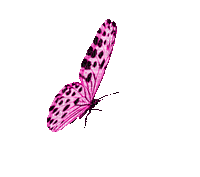 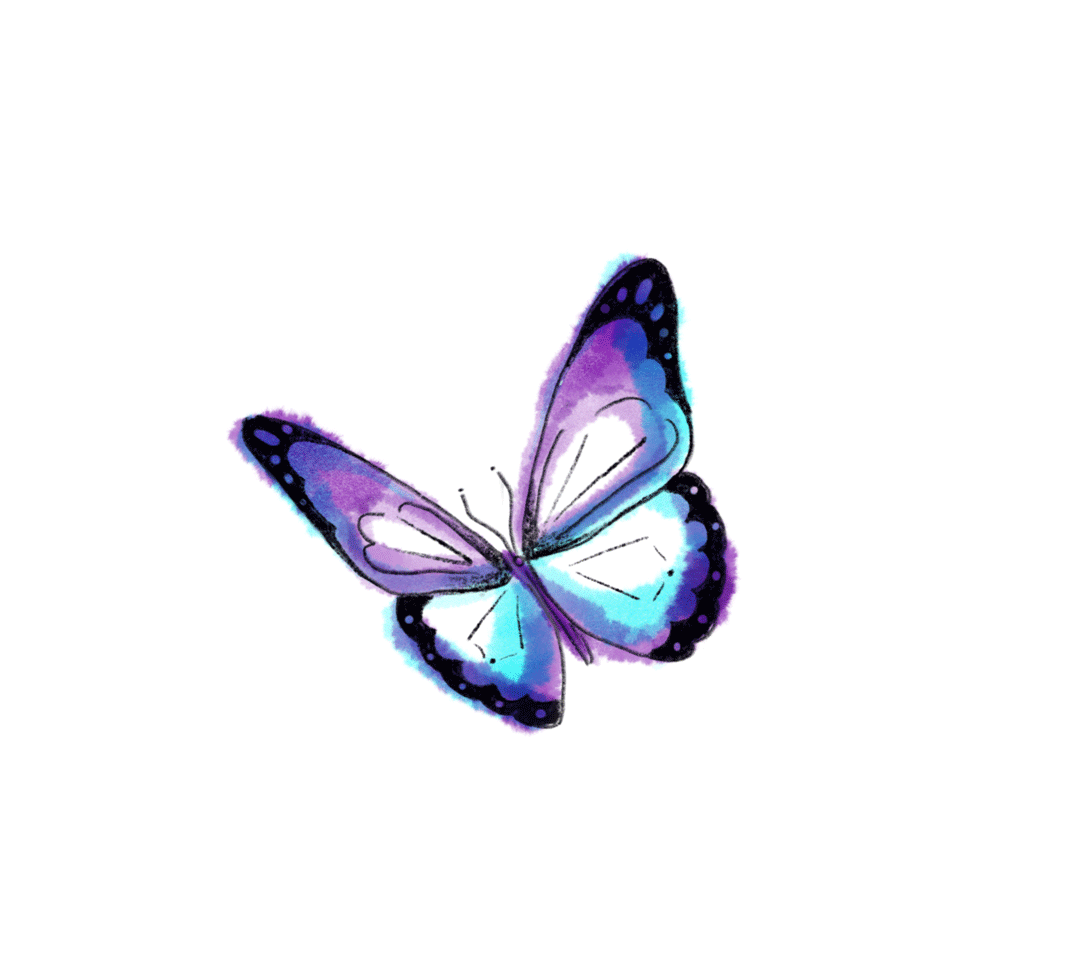 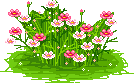 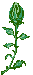 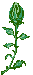 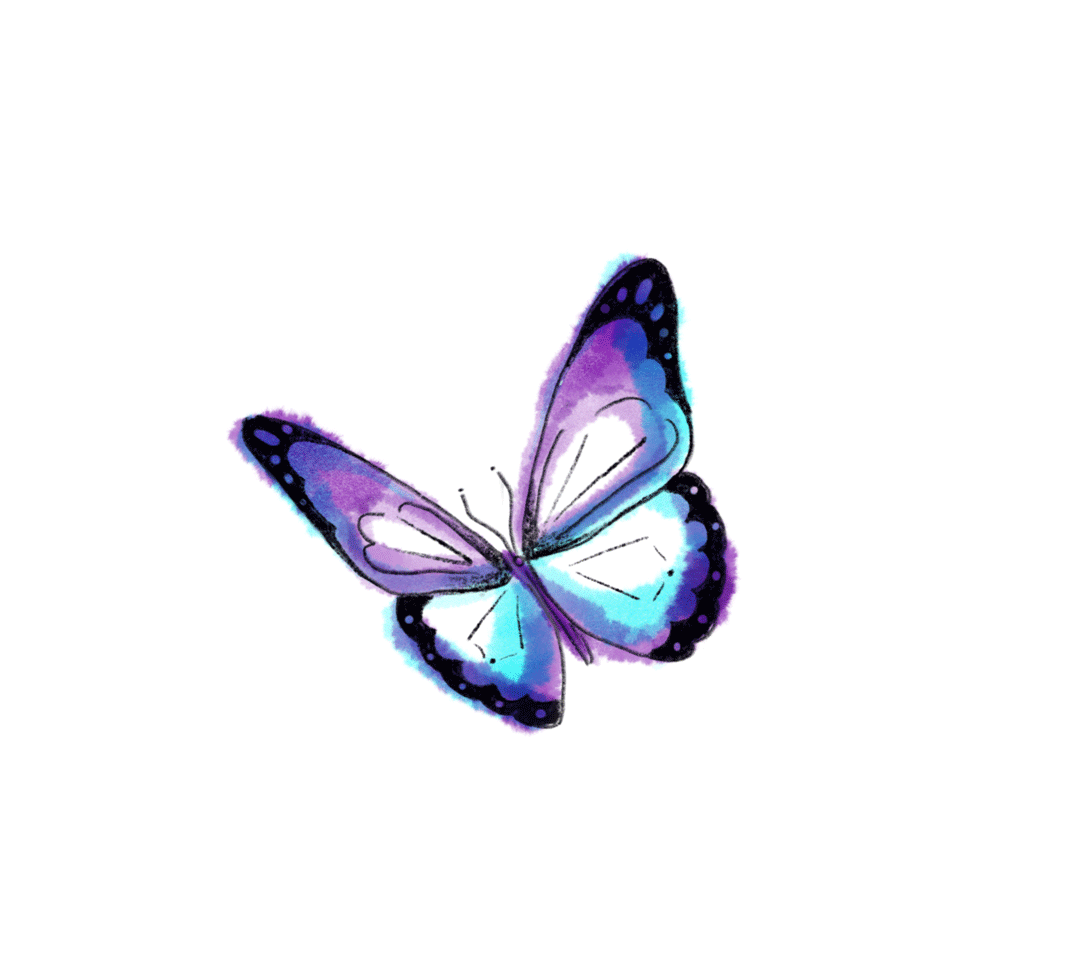 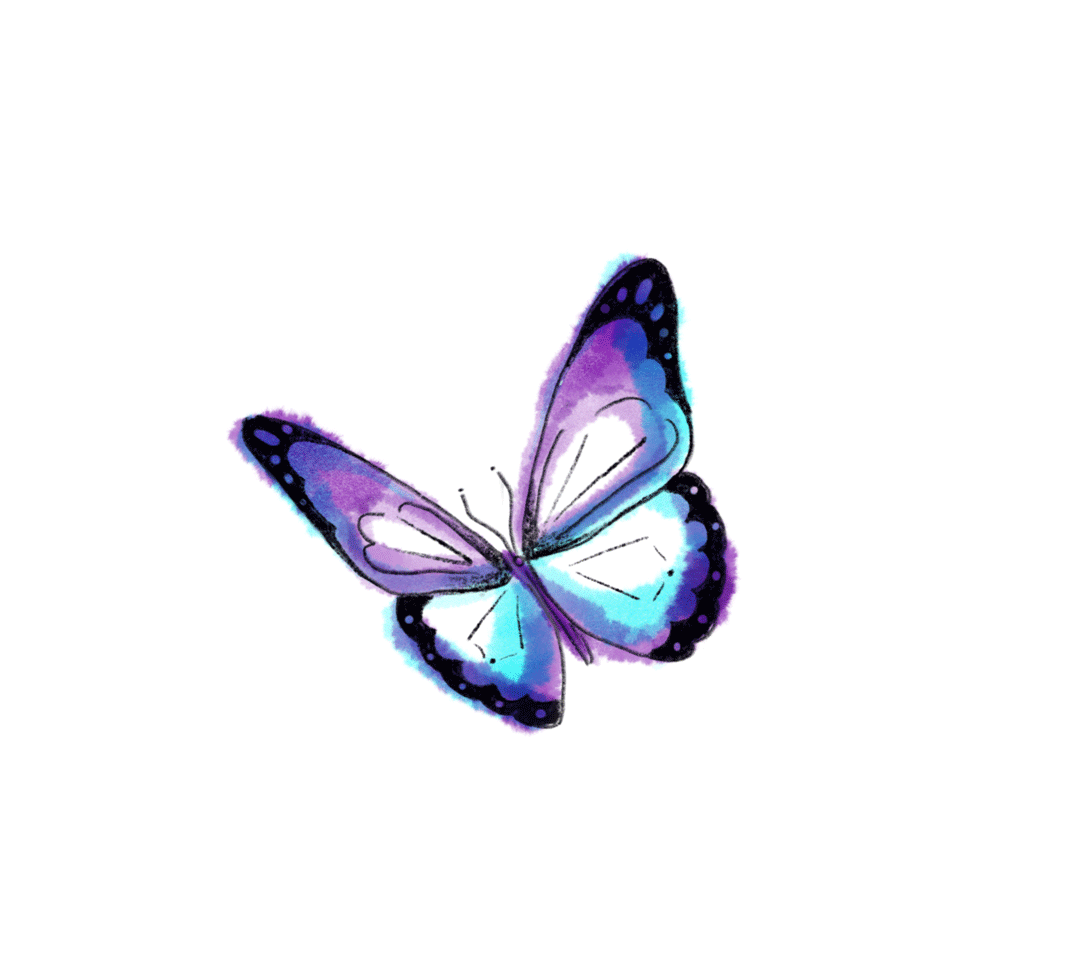 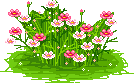 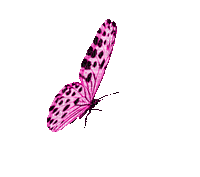 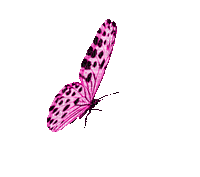 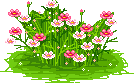 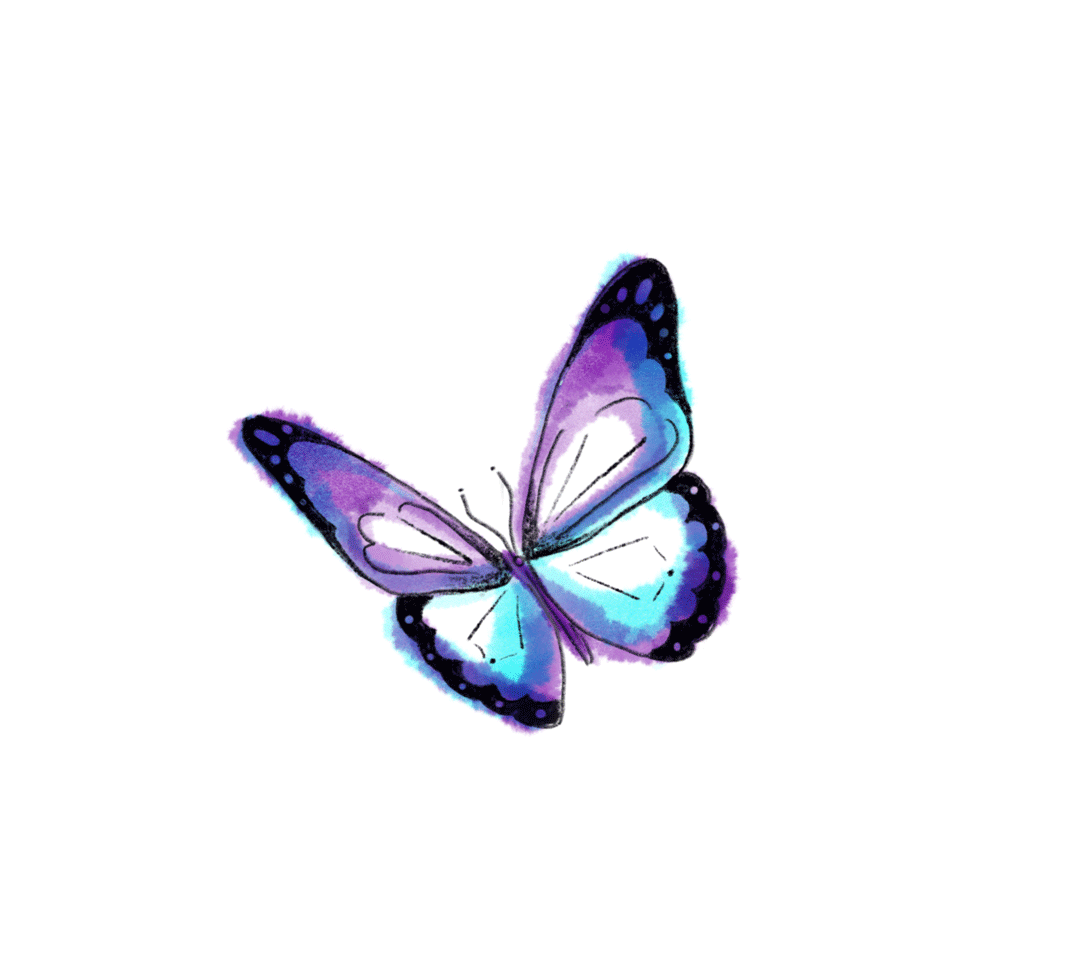 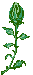 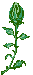 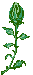 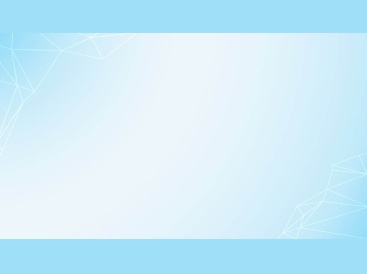 Cô gái mũ nồi xanh
Đất Trung Phi chưa sạch mùi thuốc pháo           
Thấp thoảng người thiếu nữ mũ nỗi xanh.
Nắng như bướm bay dập dồn vai áo
Cùng nô đùa hệt đám trẻ vây quanh.
Lời ca Việt cô dịch sang tiếng Pháp
Sau những ngày hướng dẫn trẻ trồng rau
Chiều cao nguyên ngõ rộng ra bát ngát
Giọng hát xanh như trời thẫm trên đầu.
HOÀI KHÁNHXem thêm tại: https://loigiaihay.com/co-gai-mu-noi-xanh-trang-109-sgk-tieng-viet-lop-5-tap-2-canh-dieu-a161905.html
Dân tị nạn khỏi sống trong lều trại
               Bao dây nhà, cũng đồng đội, cô xây
                   Nhiều mảnh vườn đã trổ vàng hoa cải
            Bên tiếng cười của lũ trẻ thơ ngây
Cô dạy hát bài dân ca quan họ
Cái trống cơm ai khéo vỗ nên bông
Trẻ da đen nối vòng tay reo múa
Cả lưng đối vui nhộn gió bờ sông.
HOÀI KHÁNH
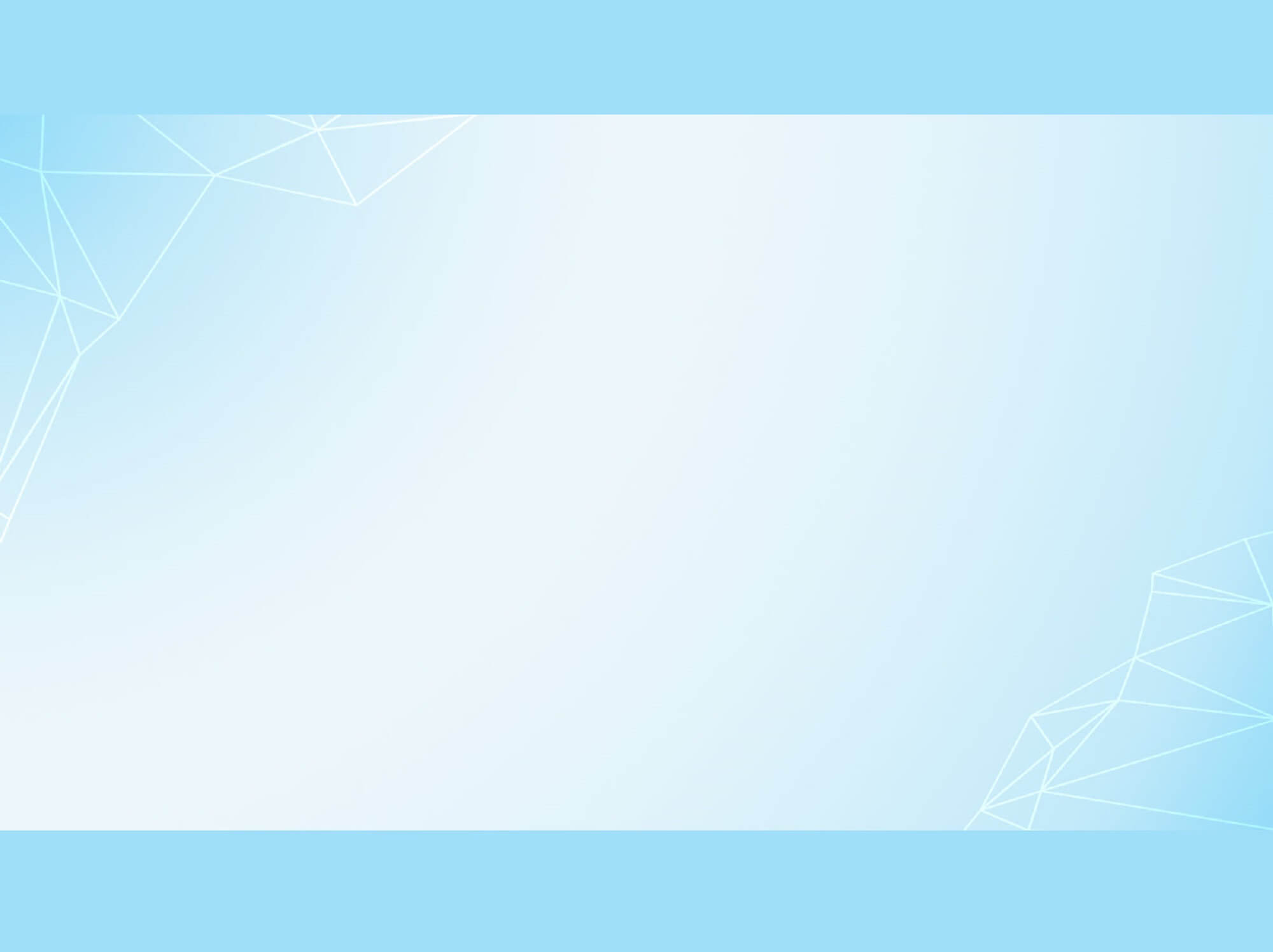 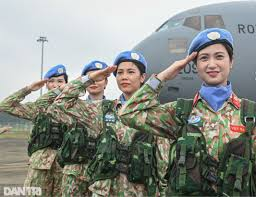 Giải nghĩa từ
mũ nồi xanh: mũ của Lực lượng gìn giữ hoà bình Liên hợp quốc
Trung Phi: quốc gia châu Phi, có thủ đô là Bang-ghi, sử dụng tiếng Pháp làm ngôn ngữ quốc gia
Dân ca quan họ:lối hát dân gian của Việt Nam, bắt nguồn từ tỉnh Bắc Ninh.
Trống cơm khéo vỗ nên bông: lời của một bài dân ca nổi tiếng ở Việt Nam
Dân ca tị nạn: người dân phải rời quê hương để tránh nơi nguy hiểm.
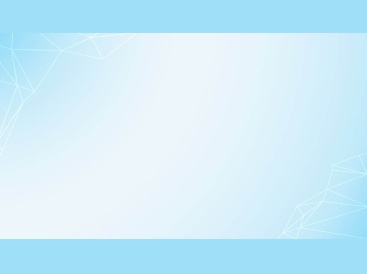 Chia đoạn
Cô gái mũ nồi xanh
Đất Trung Phi chưa sạch mùi thuốc pháo           
Thấp thoáng người thiếu nữ mũ nồi xanh.
Nắng như bướm bay dập dờn vai áo
Cùng nô đùa hệt đám trẻ vây quanh.
Lời ca Việt cô dịch sang tiếng Pháp
Sau những ngày hướng dẫn trẻ trồng rau
Chiều cao nguyên ngỡ rộng ra bát ngát
Giọng hát xanh như trời thẳm trên đầu.
HOÀI KHÁNHXem thêm tại: https://loigiaihay.com/co-gai-mu-noi-xanh-trang-109-sgk-tieng-viet-lop-5-tap-2-canh-dieu-a161905.html
3
1
Dân tị nạn khỏi sống trong lều trại
               Bao dãy nhà, cùng đồng đội, cô xây
                   Nhiều mảnh vườn đã trổ vàng hoa cải
            Bên tiếng cười của lũ trẻ thơ ngây
Cô dạy hát bài dân ca quan họ
Cái trống cơm ai khéo vỗ nên bông
Trẻ da đen nối vòng tay reo múa
Cả lưng đối vui nhộn gió bờ sông.
4
2
HOÀI KHÁNH
Đọc toàn bài
Luyện đọc đoạn
LUYỆN ĐỌC THEO NHÓM
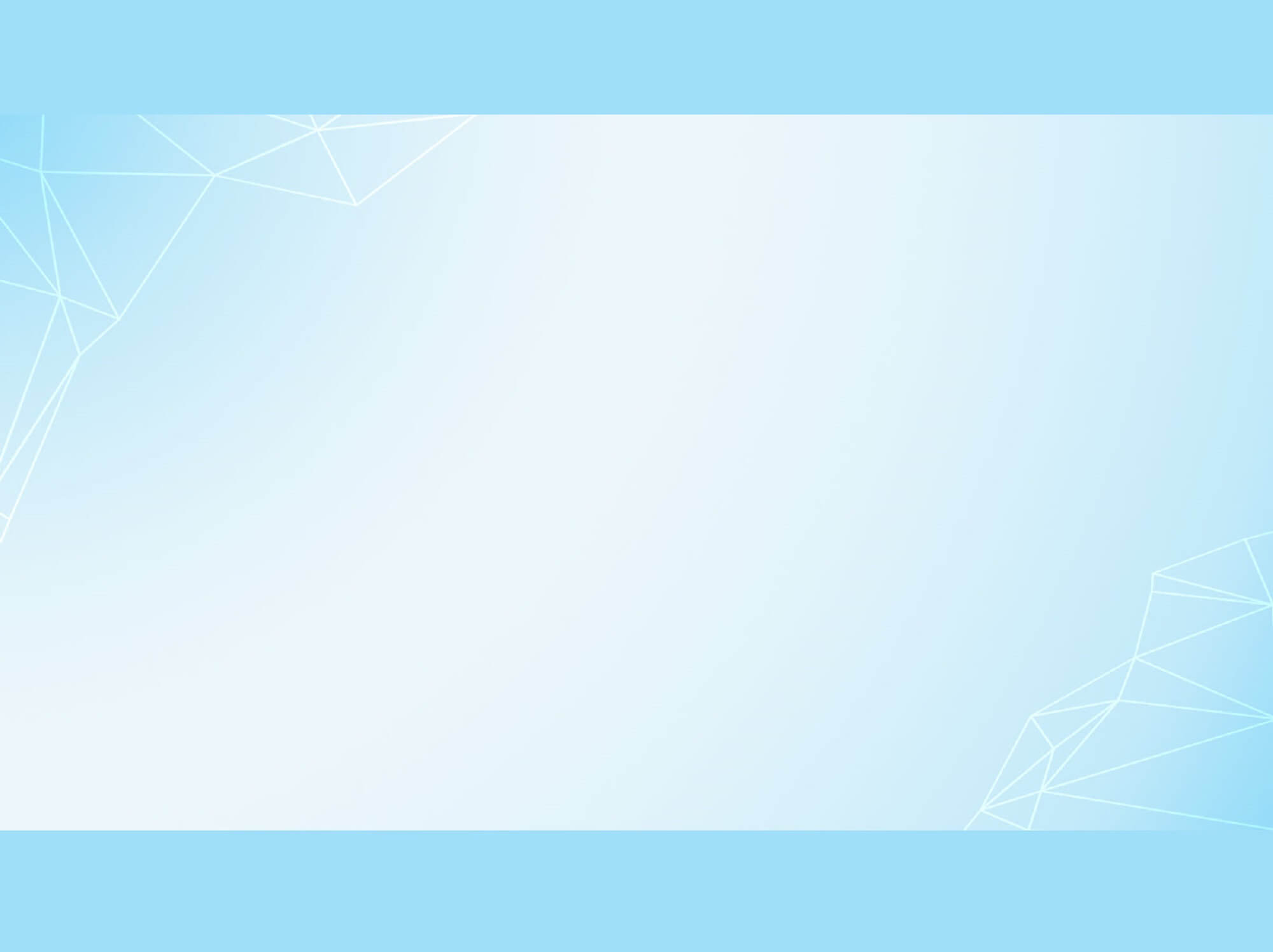 - Mỗi nhóm 3 bạn.
- Đọc nối tiếp trong nhóm.
- Một số nhóm đọc nối tiếp trước lớp theo yêu cầu.
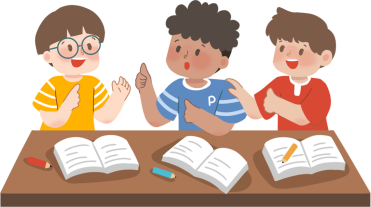 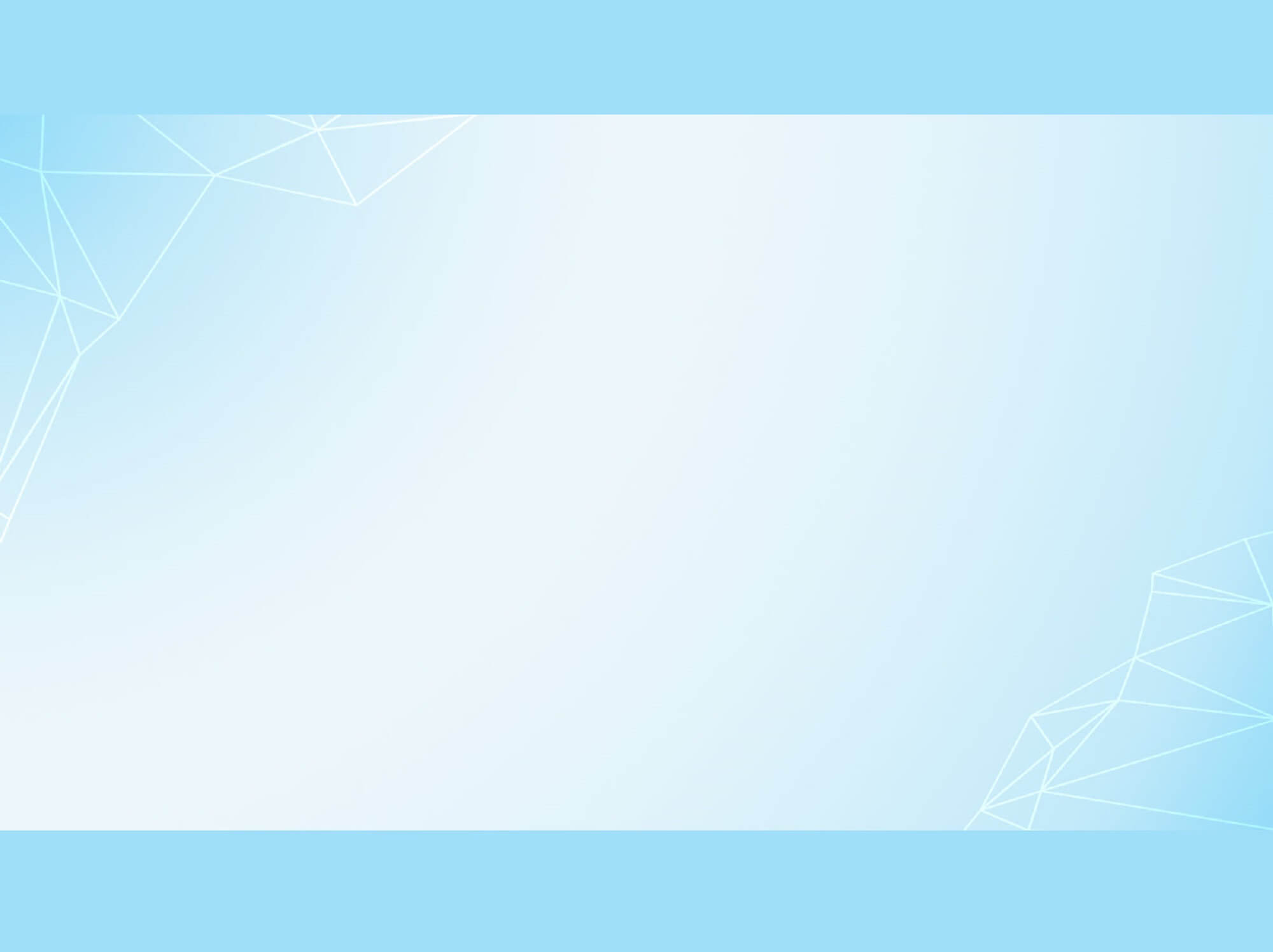 Tìm hiểu bài
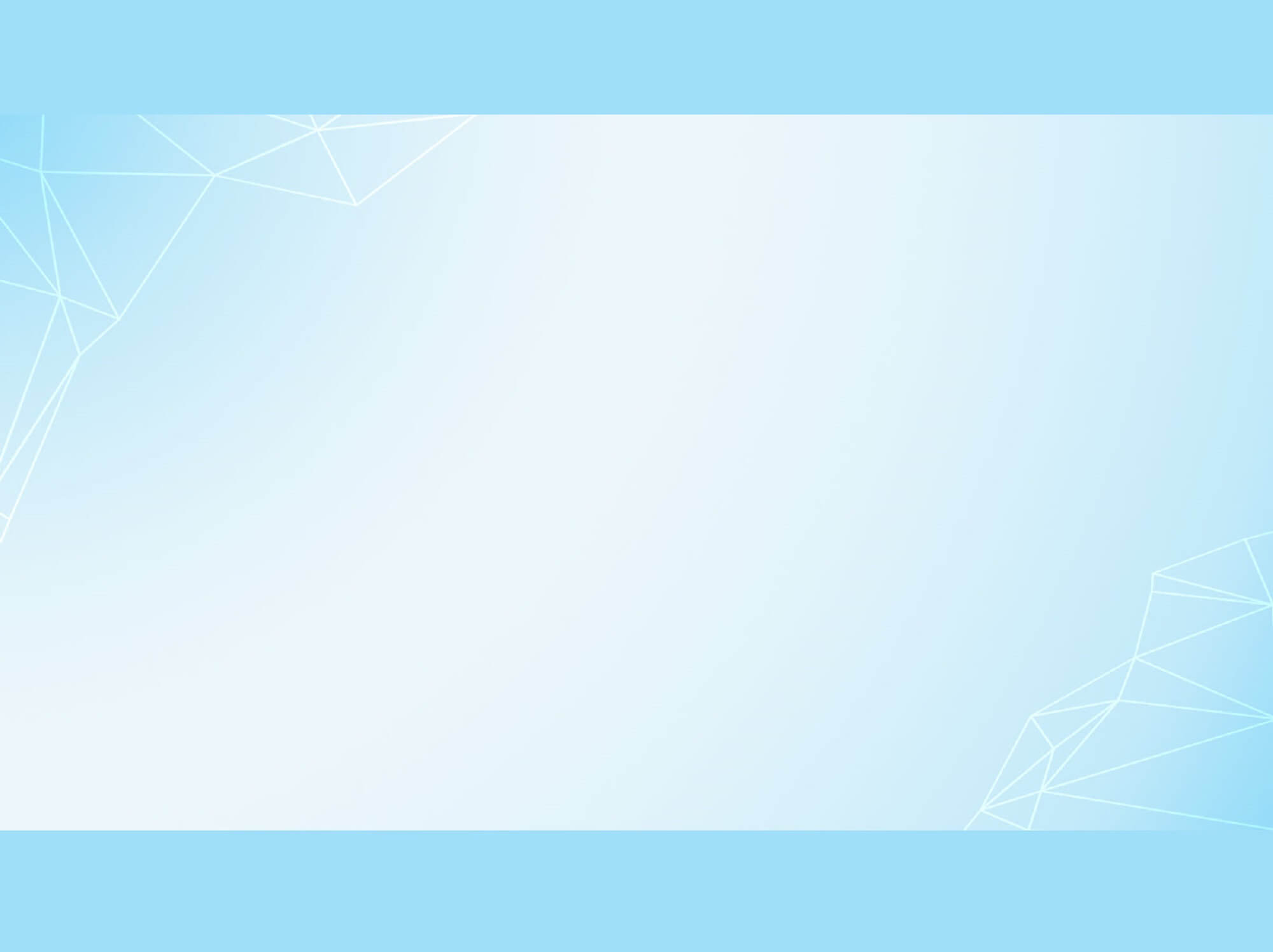 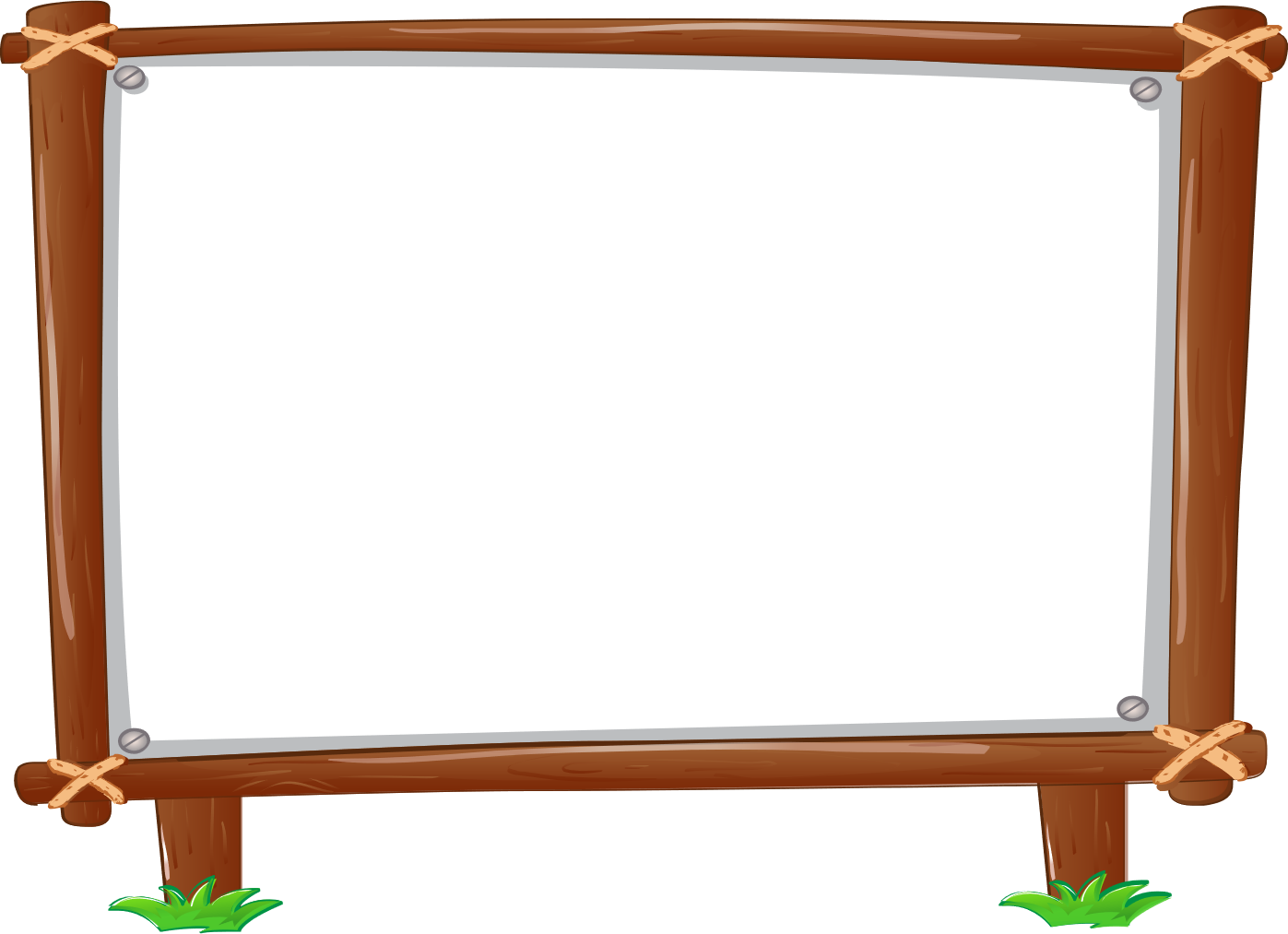 1. Cô gái mũ nồi xanh trong bài thơ là ai?
Cô gái mũ nồi xanh trong bài thơ là một nữ chiến sĩ của quân đội Việt Nam tham gia lực lượng gìn giữ hòa bình của Liên hợp quốc ở Châu Phi
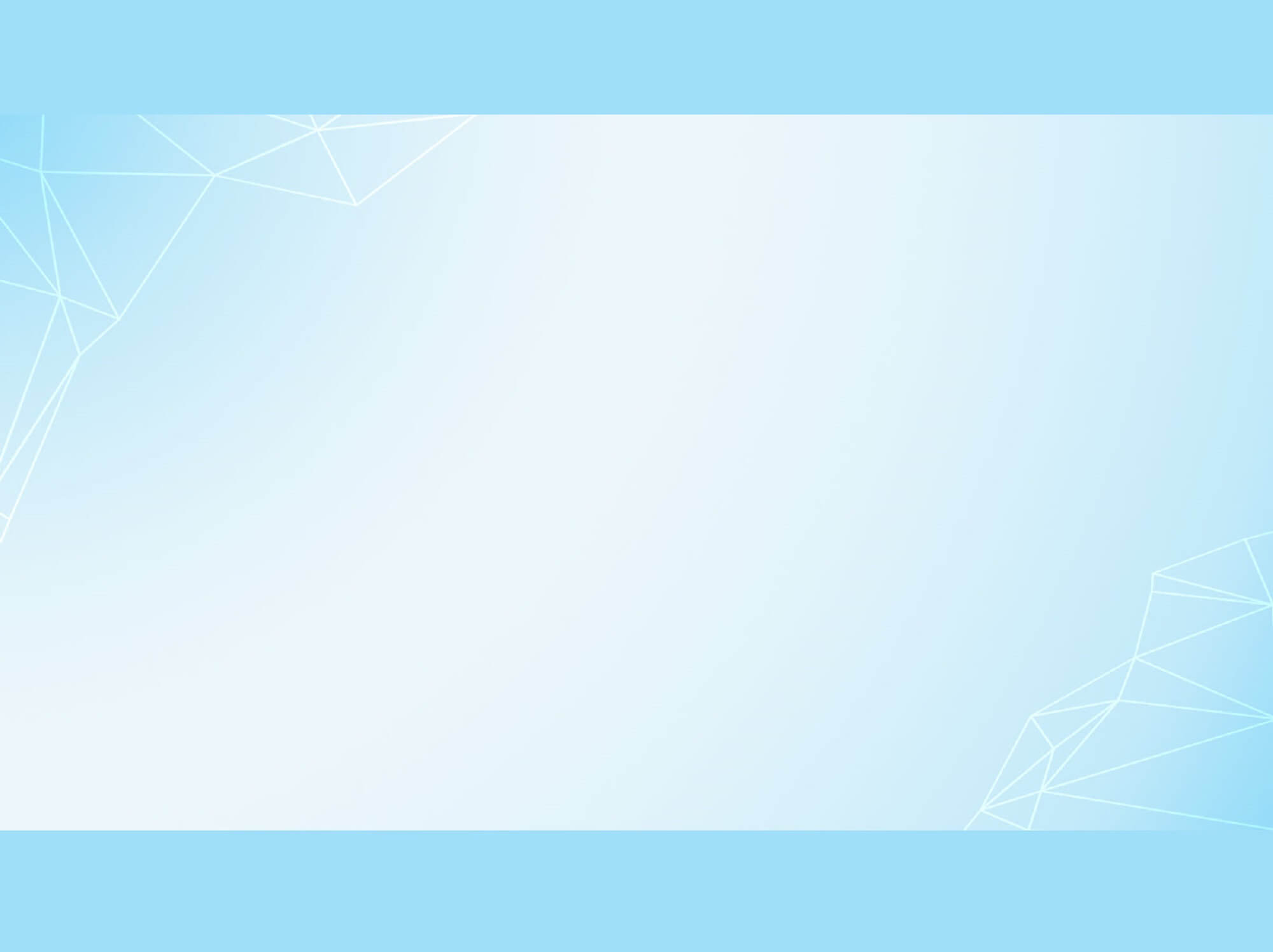 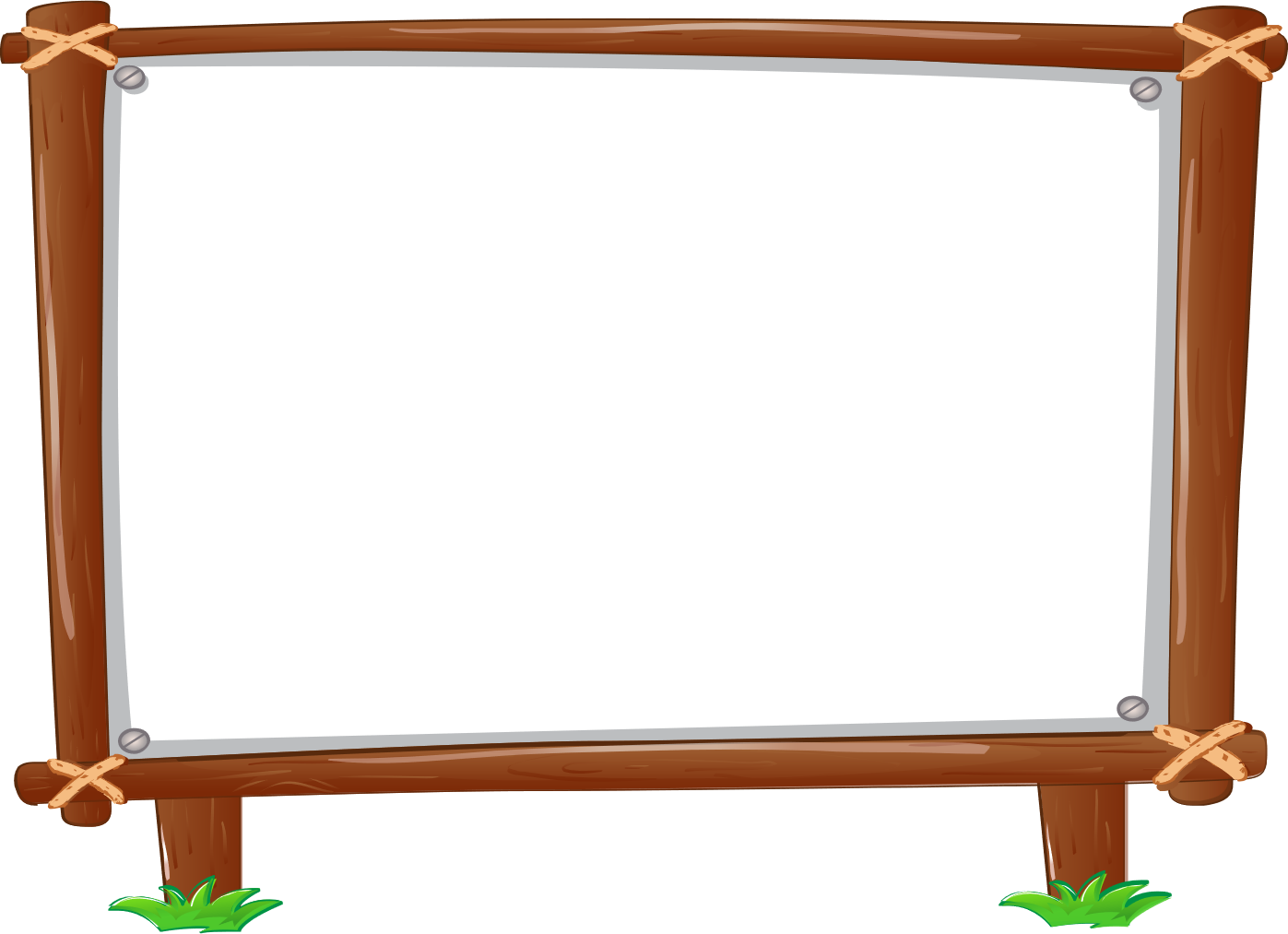 2. Cô và đồng đội đã làm những việc gì để giúp người dân nước bạn?
Cô và đồng đội đã làm nhiều việc gì để giúp người dân nước bạn như: dạy lũ trẻ học hát, trồng rau, xây nhà.
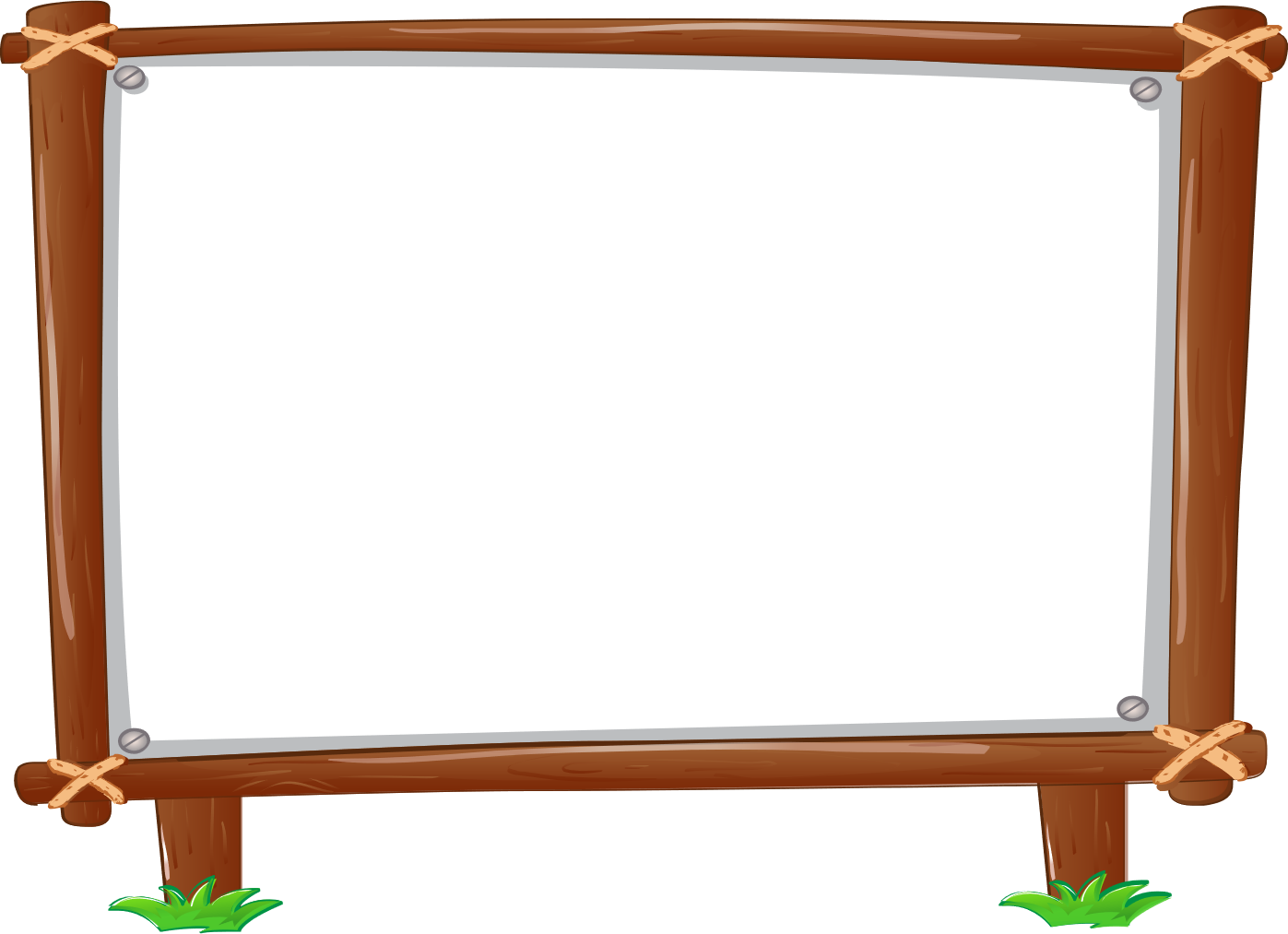 3. Những hình ảnh nào cho thấy cuộc sống thanh bình đã trở lại trên mảnh đất “chưa sạch mùi thuốc pháo”?
Khi biết điệu dân ca Việt Nam được hát trên một miền đất xa xôi, em cảm thấy rất tự hào và xúc động. Điều này cho thấy văn hóa Việt Nam đã được lan tỏa và được người dân các nước khác trên thế giới biết đến. Đồng thời, điều này cũng thể hiện tình yêu quê hương, lòng nhân ái và mong muốn hòa bình của người Việt Nam khi giúp đỡ người dân nước bạn.
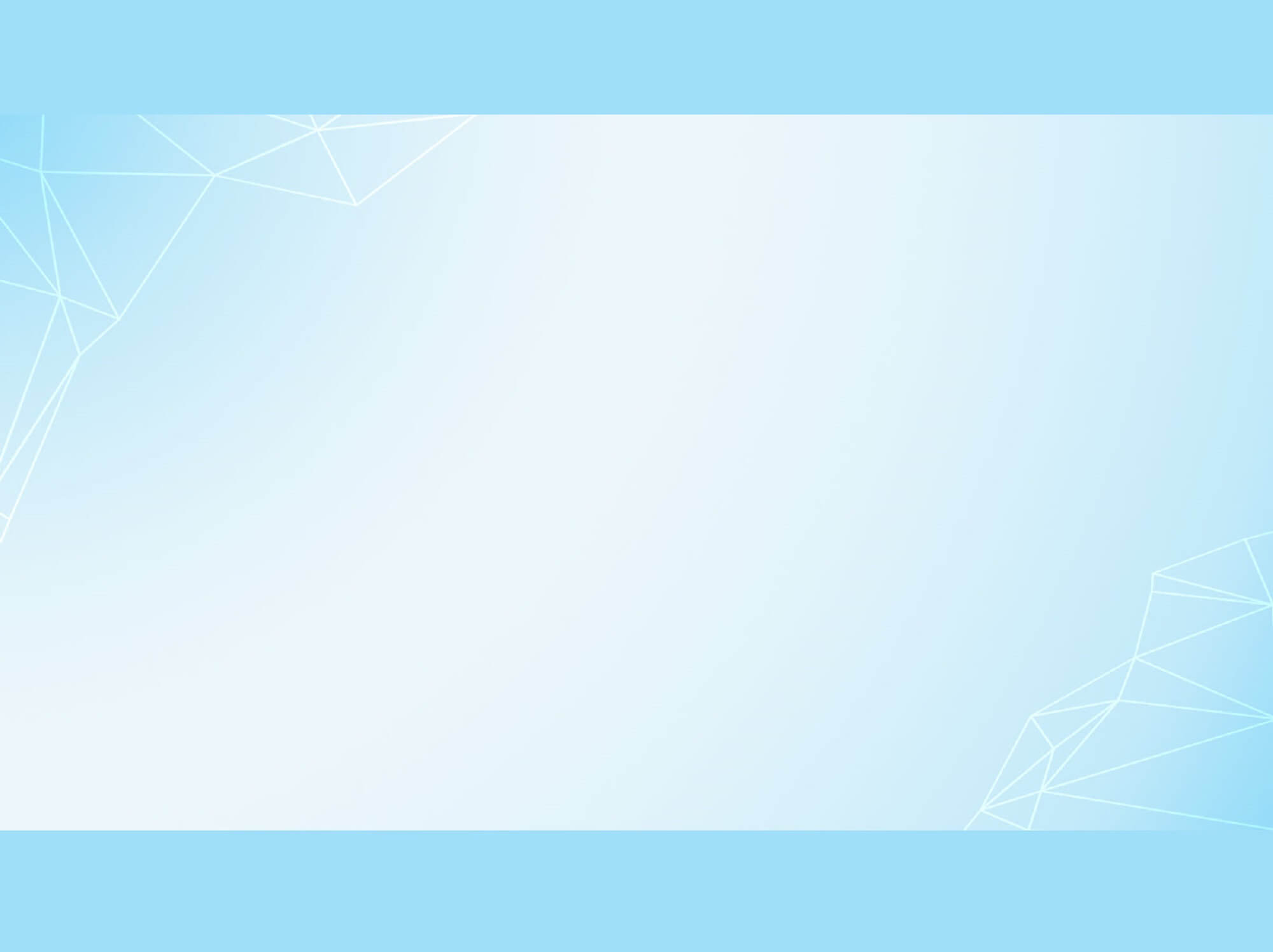 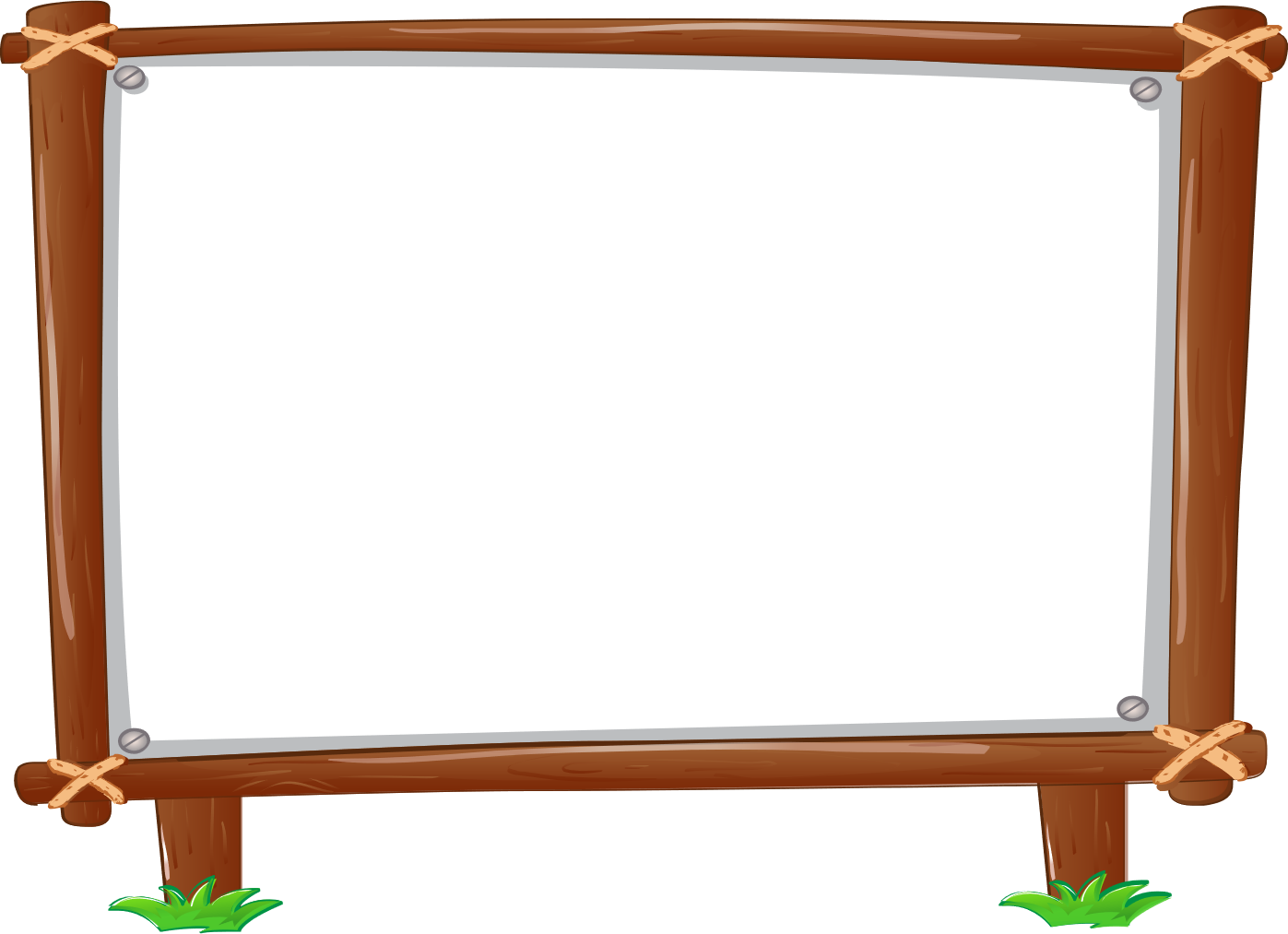 4. Em có cảm nghĩ gì khi biết điệu dân ca Việt Nam được hát trên một miền đất xa xôi?
Những hình ảnh cho thấy cuộc sống thanh bình đã trở lại trên mảnh đất “chưa sạch mùi thuốc pháo”: trẻ em da đen nối vòng tay reo múa, giọng hát vang lên như trời thẳm trên đầu, dân tị nạn không còn sống trong lều trại, bao dãy nhà được xây dựng, nhiều mảnh vườn đã trổ vàng hoa cải và tiếng cười của lũ trẻ thơ ngây.
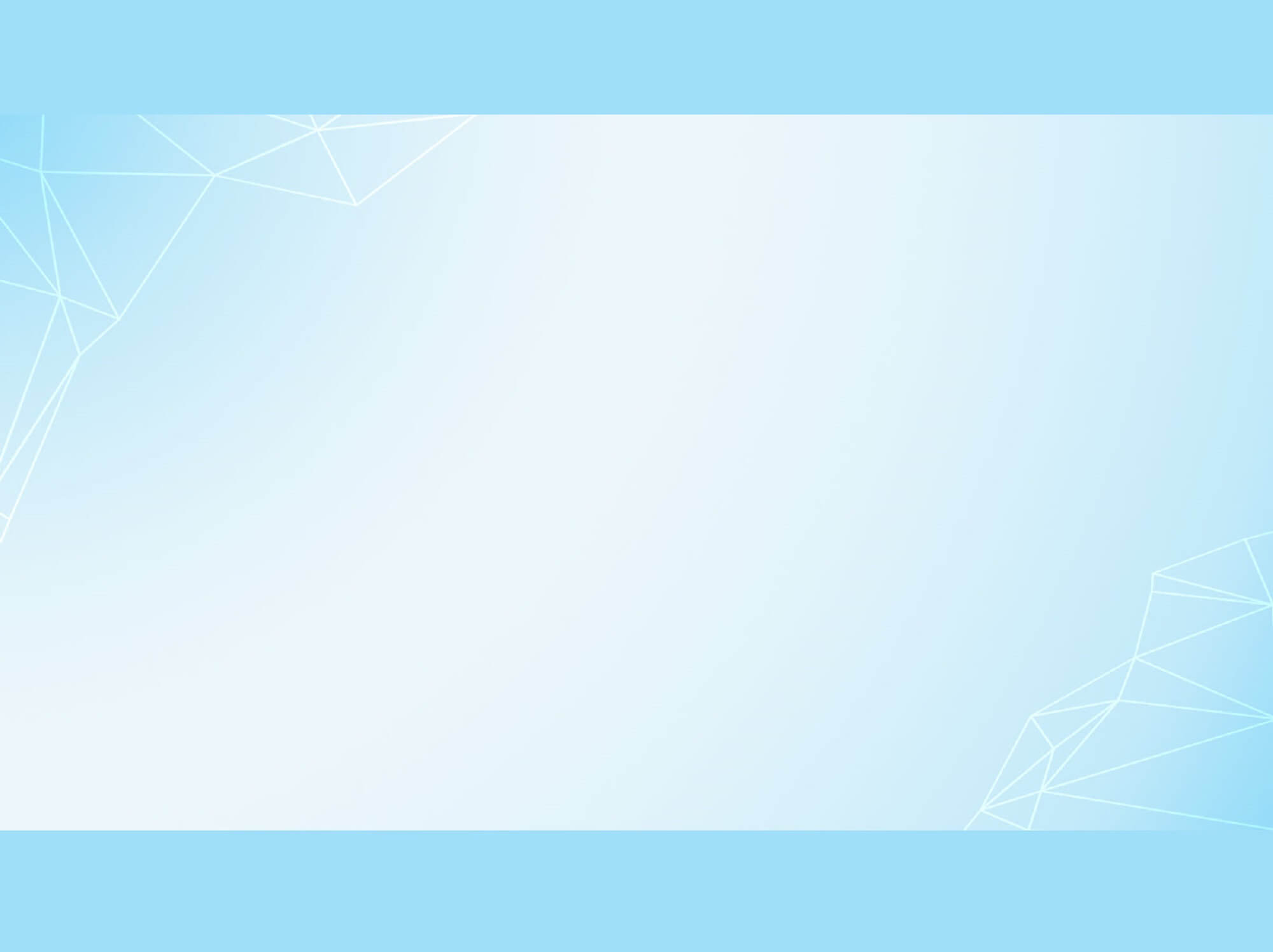 LUYỆN ĐỌC NÂNG CAO
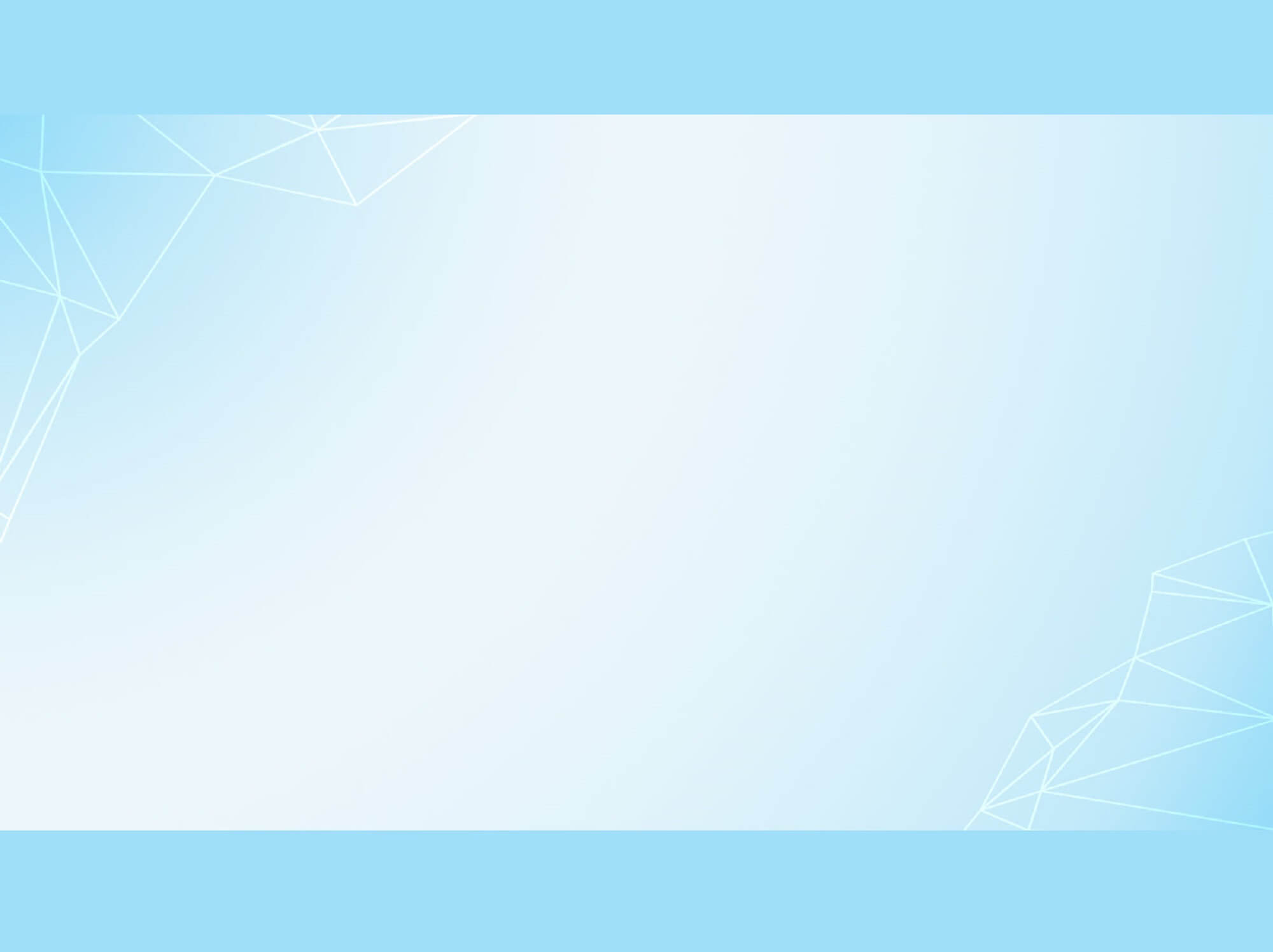 Thi đọc diễn cảm
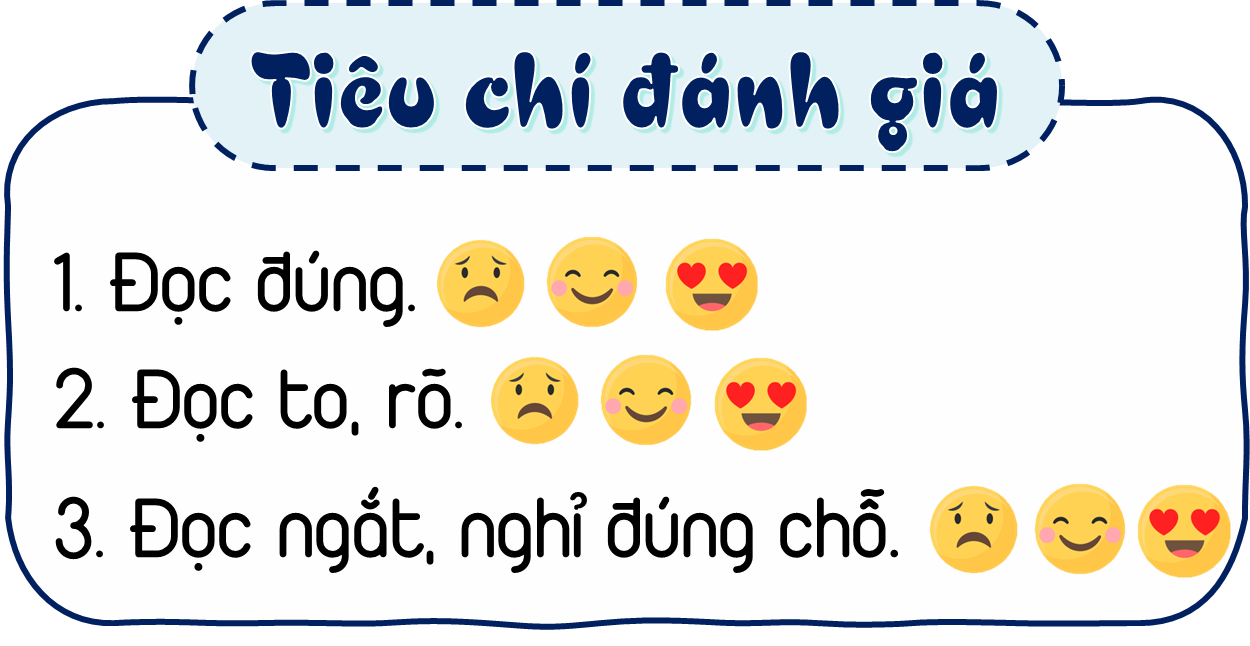 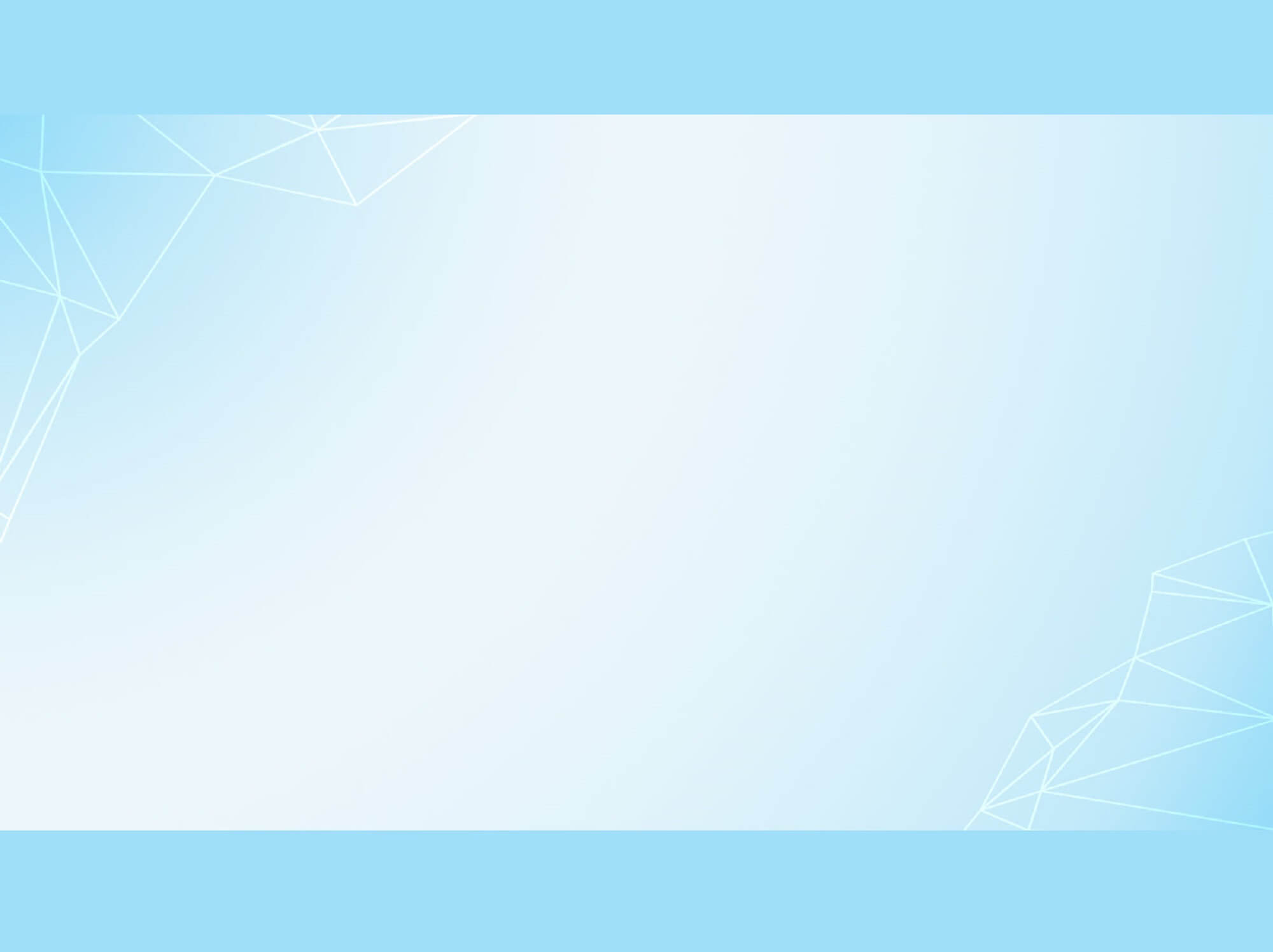 Chúc các em học tốt!